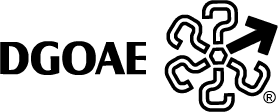 Dirección General de Orientación y Atención Educativa
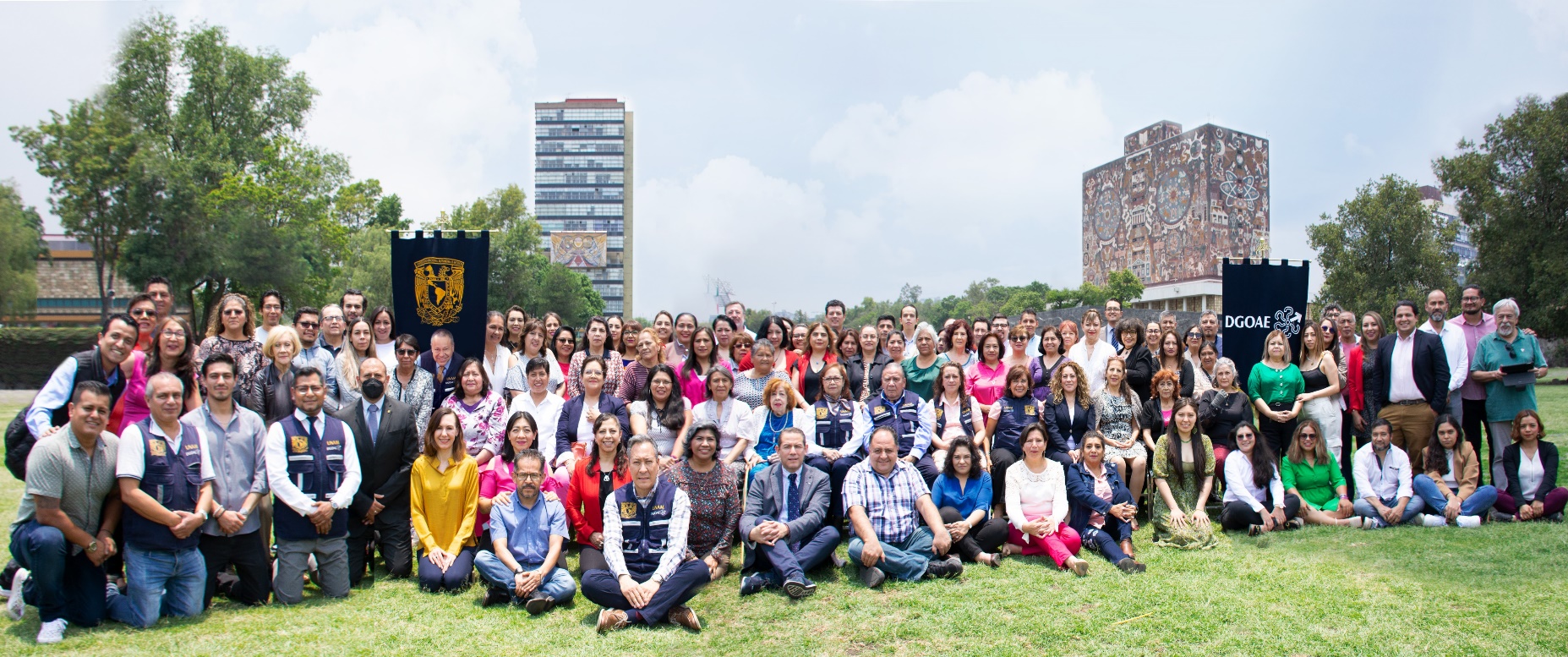 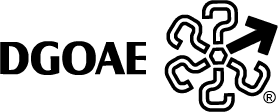 Función principal
Coadyuvar en el diseño, desarrollo e impulso de políticas universitarias en materia de: 
Becas
Orientación Educativa
Tutoría
Vinculación universitaria: Servicio Social, Voluntariado, Bolsa de Trabajo y Prácticas Profesionales
Premios y Reconocimientos para alumnado
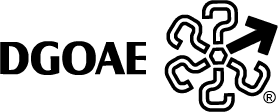 Los Directores y las Directoras
Designan enlaces que les representan en los diferentes grupos de trabajo de: 
Becas y Sistema Integra
Orientación Educativa
Tutoría
Vinculación Universitaria: Servicio Social, Voluntariado, Bolsa de Trabajo y Prácticas Profesionales
Sistemas DGOAE
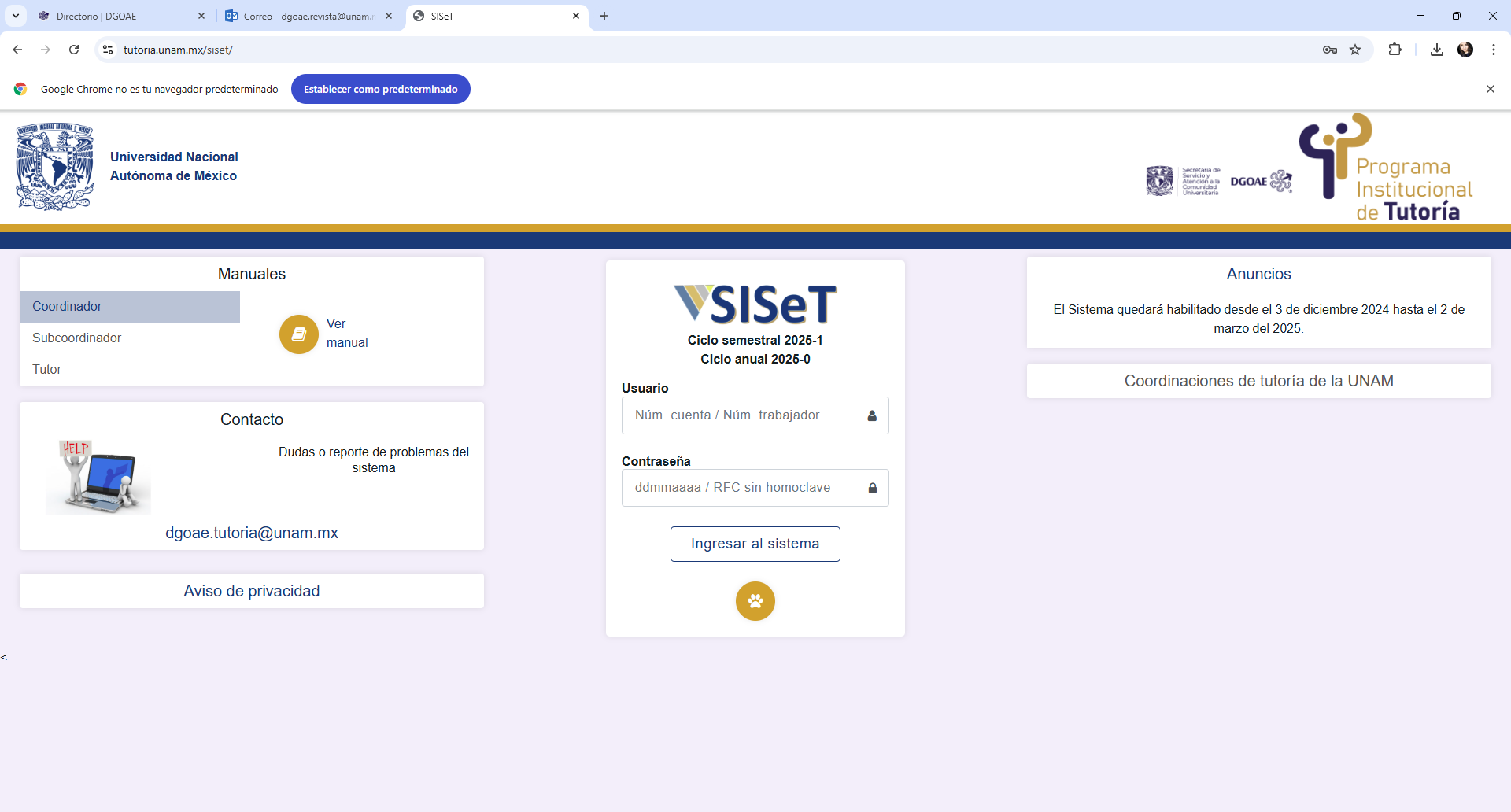 SISeT: Sistema Integral de Seguimiento de Tutoría
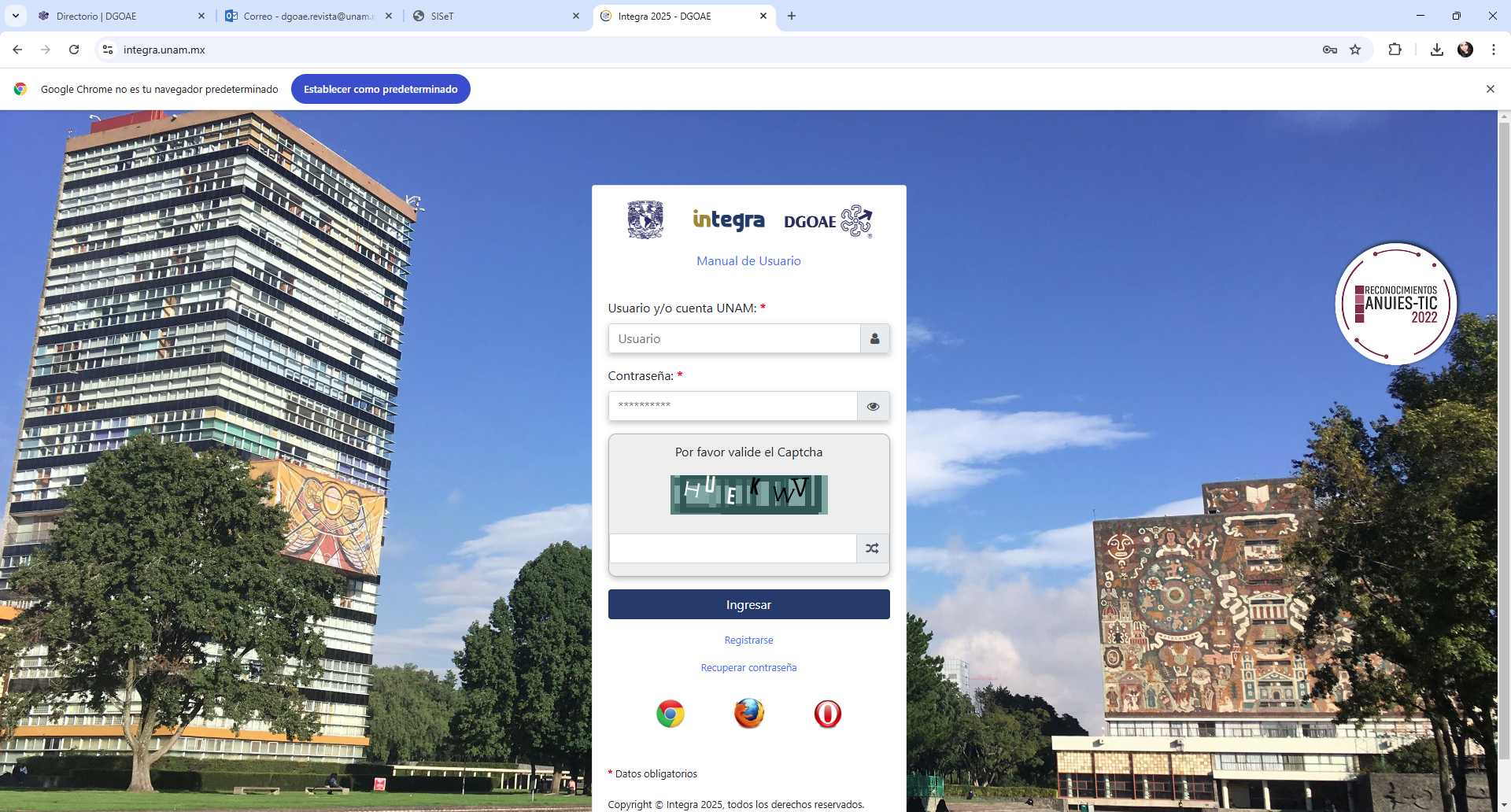 Sistema INTEGRA: Becas
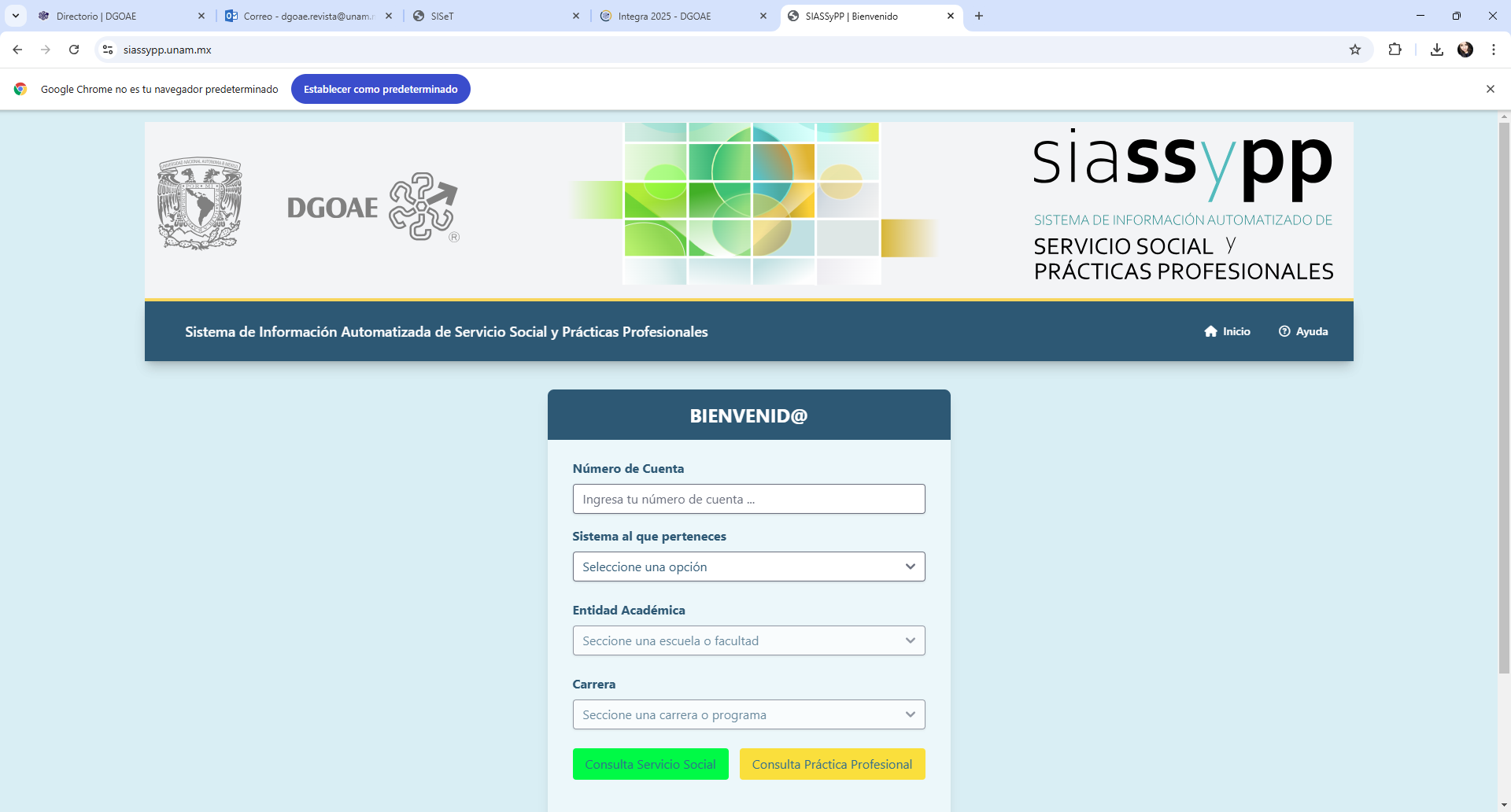 SIASSyPP: Sistema de Información Automatizado de Servicio Social y Prácticas Profesionales
Becas
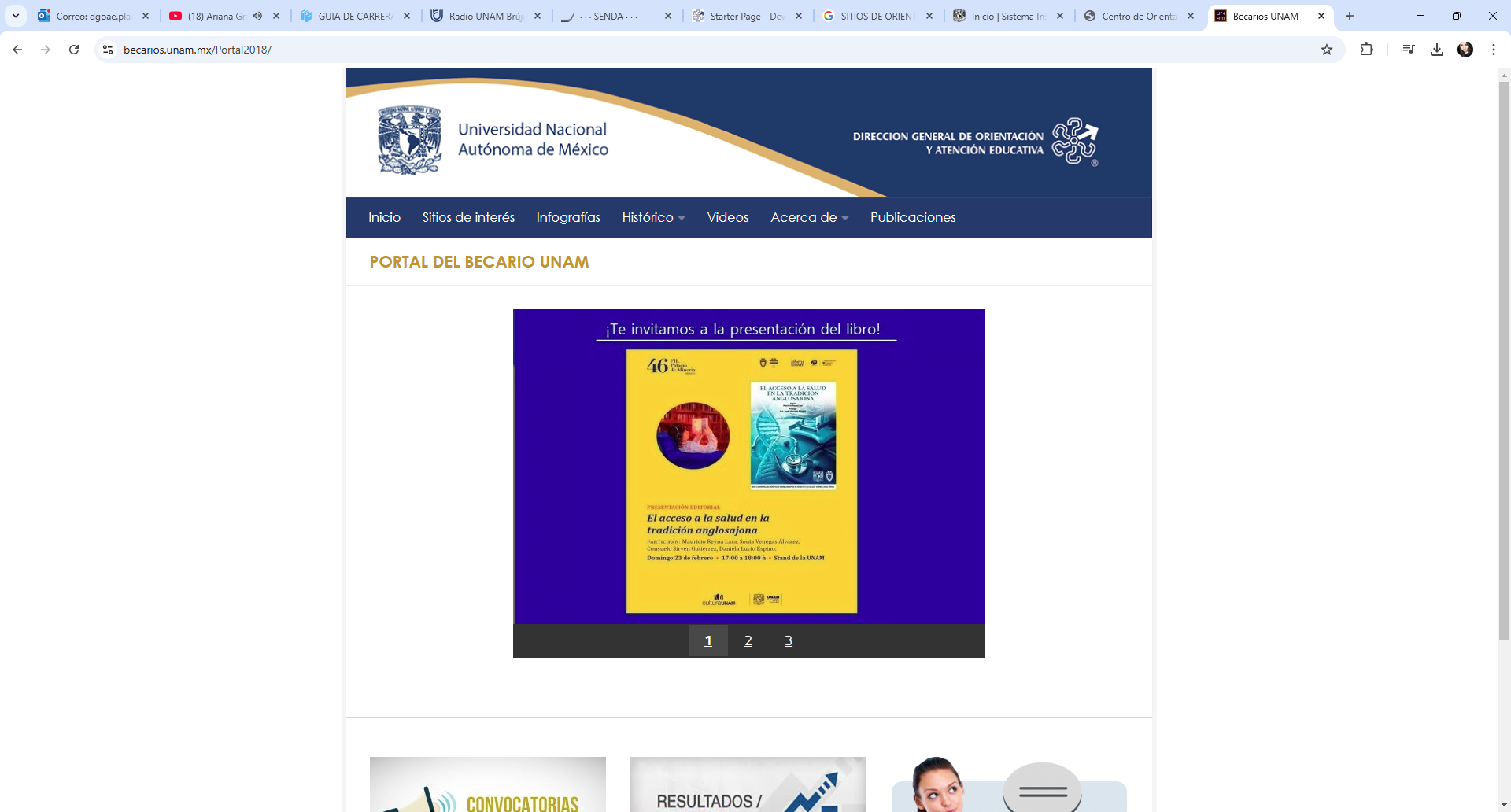 Comité Institucional de Becas de la UNAM
Convocatorias 
Financiamiento 
Enlace de Facultades, Escuelas, Centros e Institutos 
Reconocimiento ANUIES TIC 2022: Sistema Integra
https://www.becarios.unam.mx/Portal2018/
Normatividad
18 de octubre de 2021: 
Lineamientos Generales de Prácticas Profesionales de la Universidad Nacional Autónoma de México 

24 de octubre de 2024: 
Reglamento General para la Operación y Asignación de las Becas que otorga la Universidad Nacional Autónoma de México

3 de febrero de 2025: 
Reglamento General de Servicio Social de la Universidad Nacional Autónoma de México
Atención anual DGOAE
Becas: +270,000 becas, más de 47 modalidades en el Sistema Integra

Orientación Educativa:
Estudiante Orienta al Estudiante: 107,593
Orientatón Vocacional 2024: 1,998 visitas en línea
Jornada Universitaria de Orientación Vocacional: 6,172 

Centro de Orientación Educativa (COE): 
PROUNAM II e INVOCA: 33,329 aplicaciones 
SEIVOC y EPA-OV: 3,170 aplicaciones
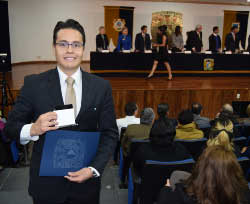 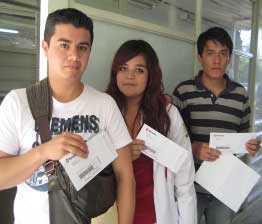 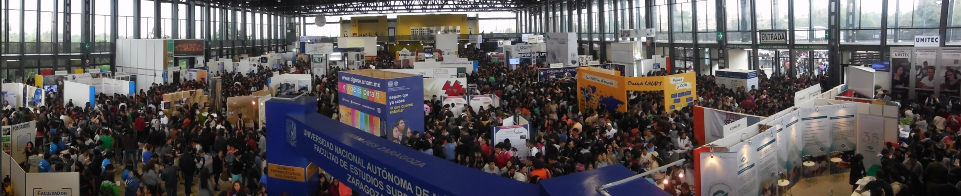 Atención anual DGOAE
Tutoría: 97,749 alumnos en bachillerato y 94,558 en licenciatura 
Vinculación universitaria
Servicio Social: 
7,935 programas, 36,665 alumnos
13 brigadas multidisciplinarias: 10,131 personas beneficiadas
Vinculación social (voluntariado): 
496 programas registrados y 4,950 constancias emitidas 
Bolsa de trabajo y prácticas profesionales: 
23,350 alumnos y egresados atendidos 
Premios y reconocimientos: 
453 alumnos y alumnas reconocidos
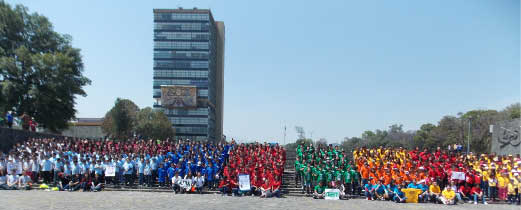 Atención anual DGOAE
Estrategias individuales y grupales: 
940 cursos, talleres, conferencias y charlas que beneficiaron a 43,733 personas 
Atención individual especializada: 2,567 personas beneficiadas
433 módulos de información y oficinas virtuales que atendieron a 22,938 personas 
284 actividades de capacitación para 12,070 profesores, tutores y orientadores 
75 actividades para 1,652 padres y madres de familia
Promoción y difusión de nuestros servicios
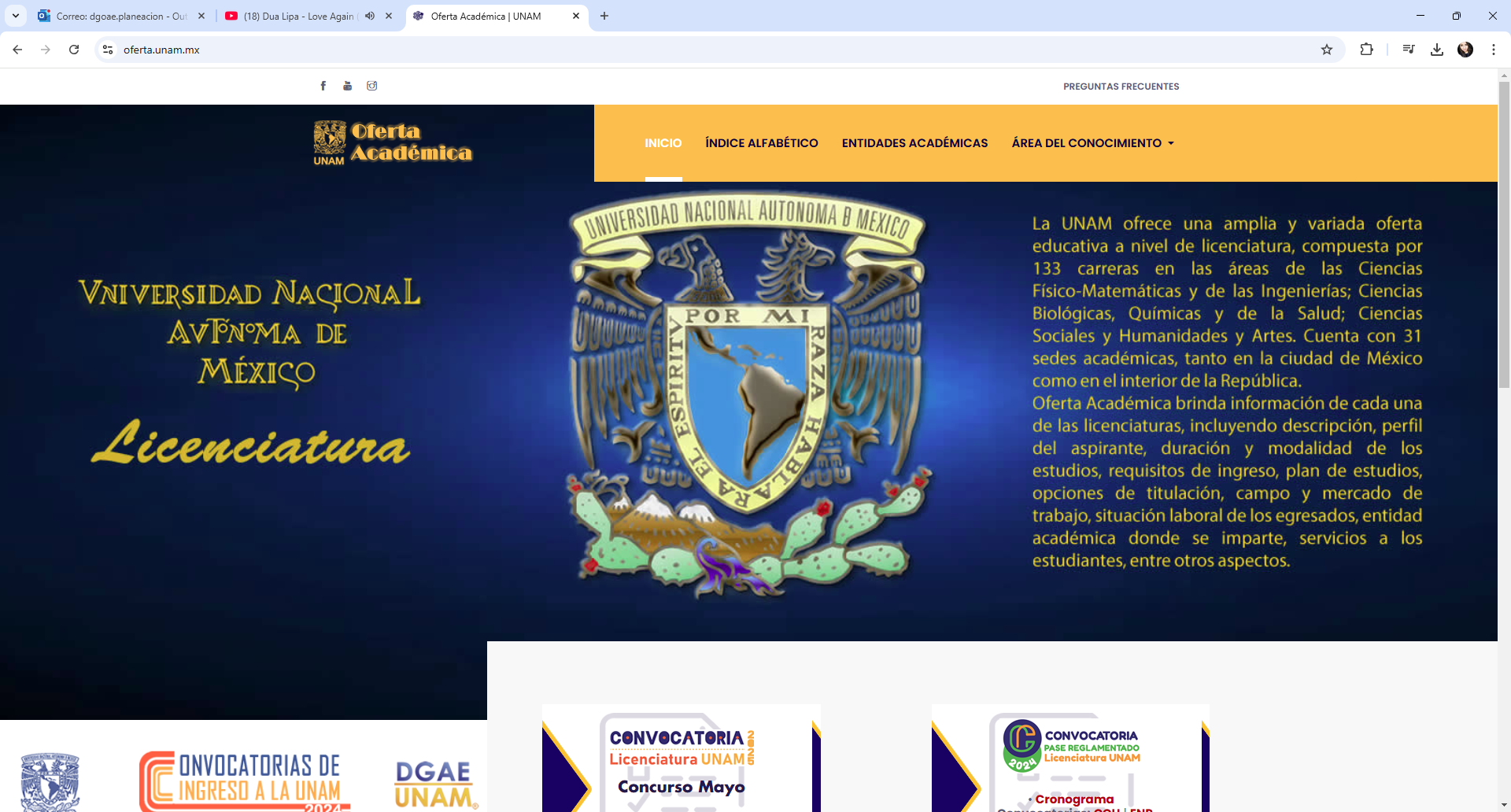 6,406,511 ingresos al Sitio Web de Oferta UNAM 
7,793 descargas gratuitas de la Guía de Carreras UNAM 2023-2024
52 programas de Brújula en mano 
3 números publicados de la Revista SENDA de Orientación y Atención Educativa 
Prontuario de Becas
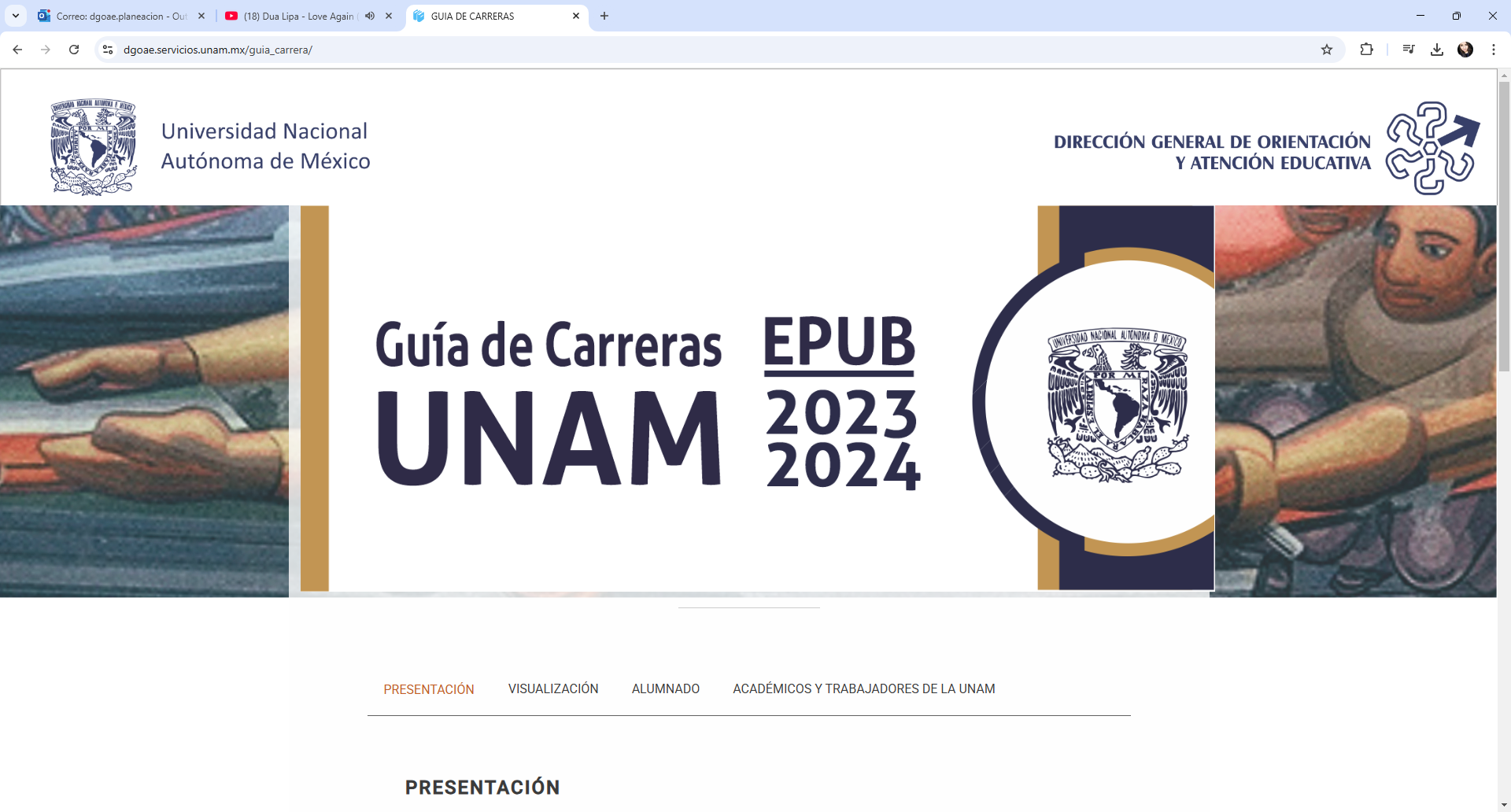 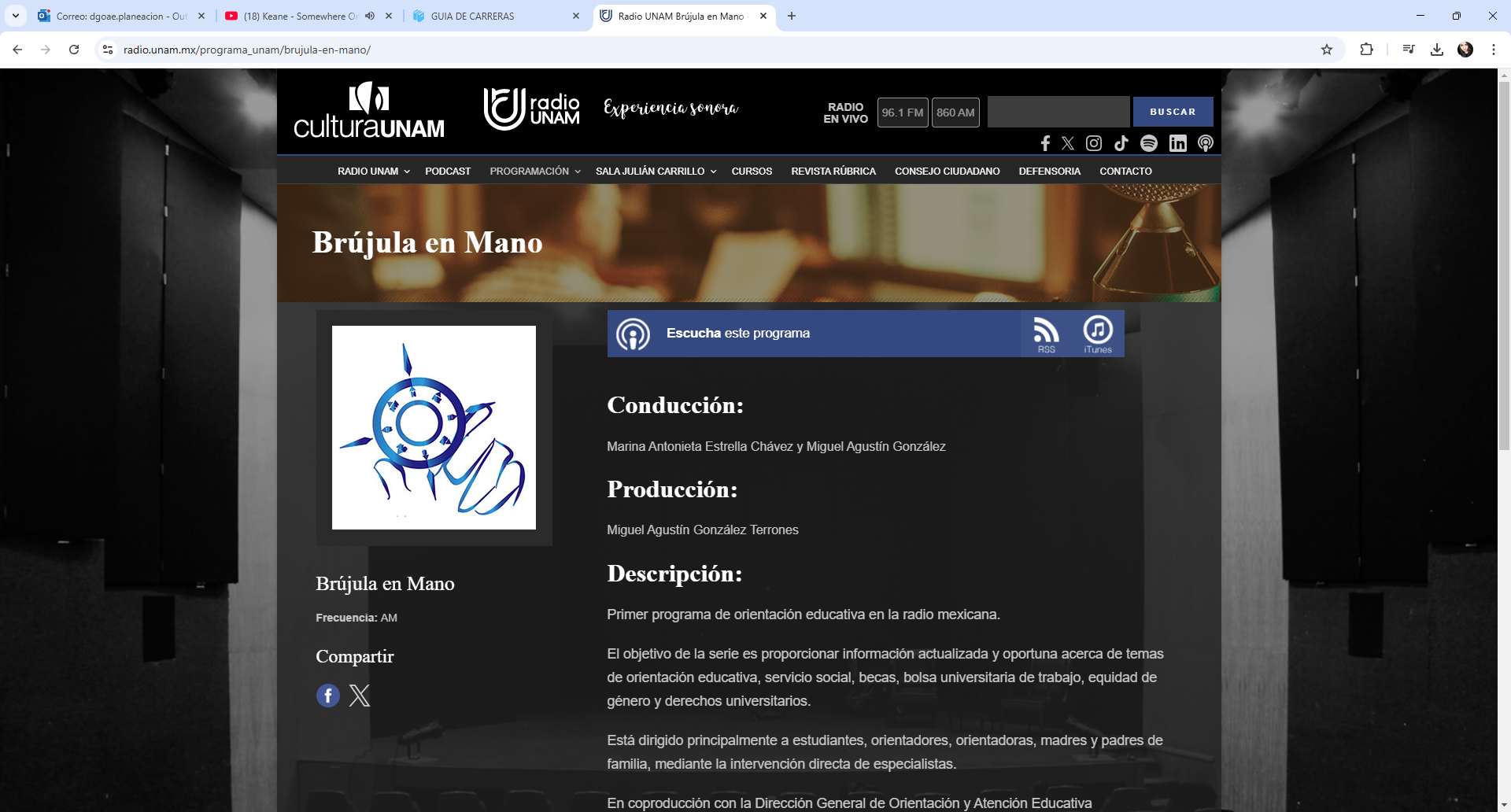 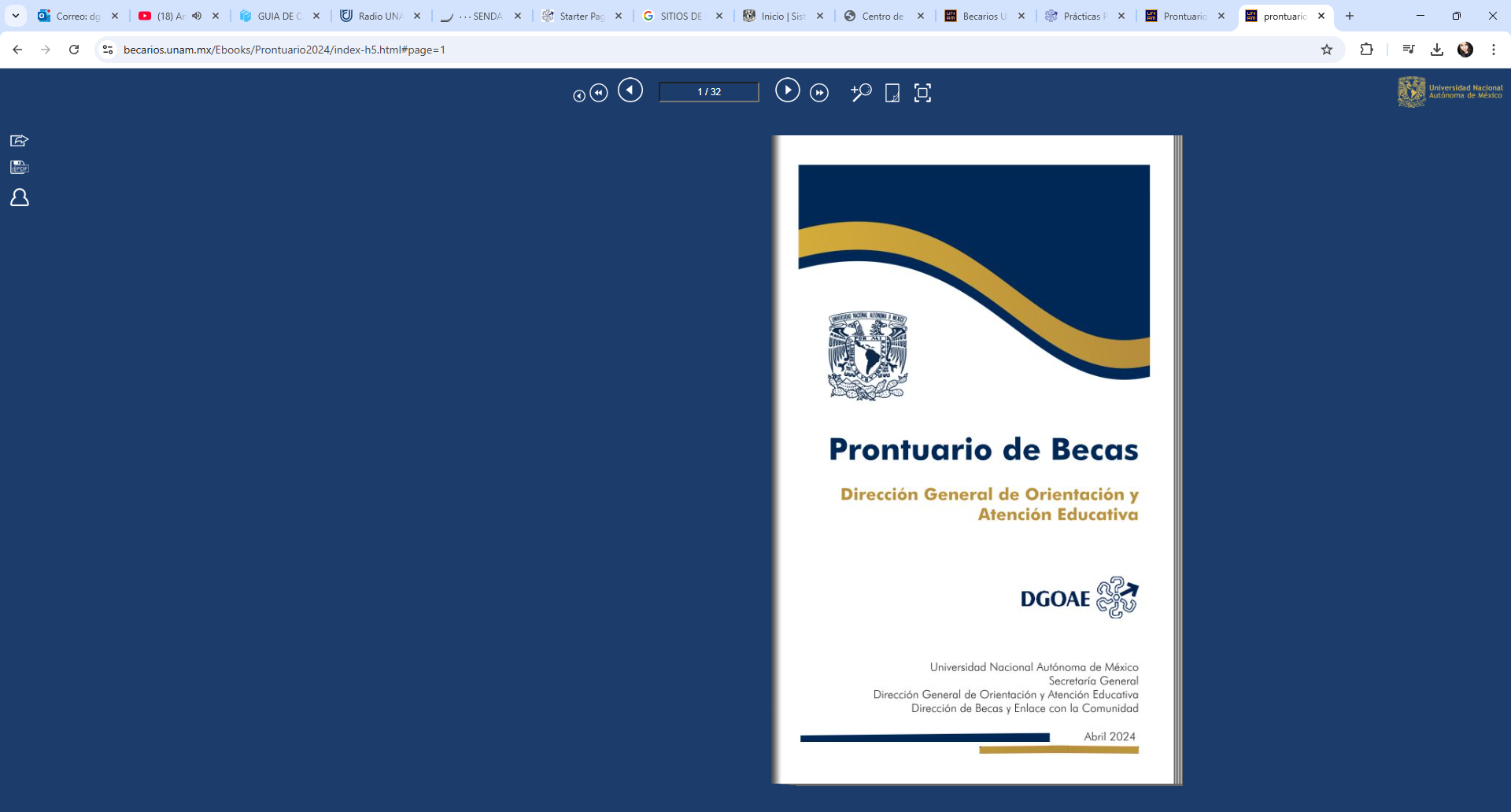 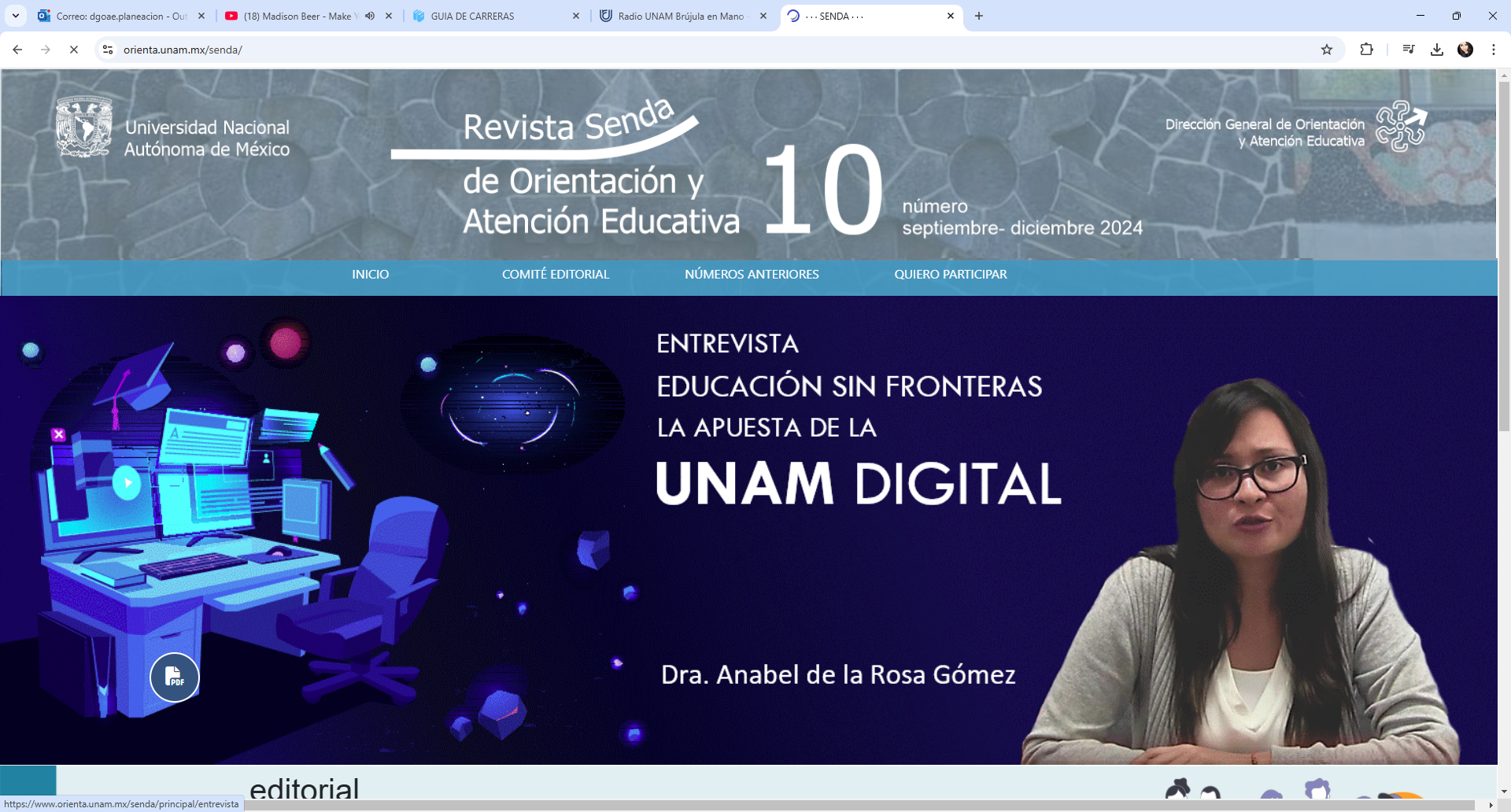 Redes sociales DGOAE
Facebook: 
Orientación y Atención Educativa: 
+ de 144 mil seguidores
+ 600 horas de transmisiones en vivo
Becarios UNAM: 
+ 230 mil seguidores
Bolsa Universitaria de Trabajo DGOAE UNAM:
+ 60 mil seguidores
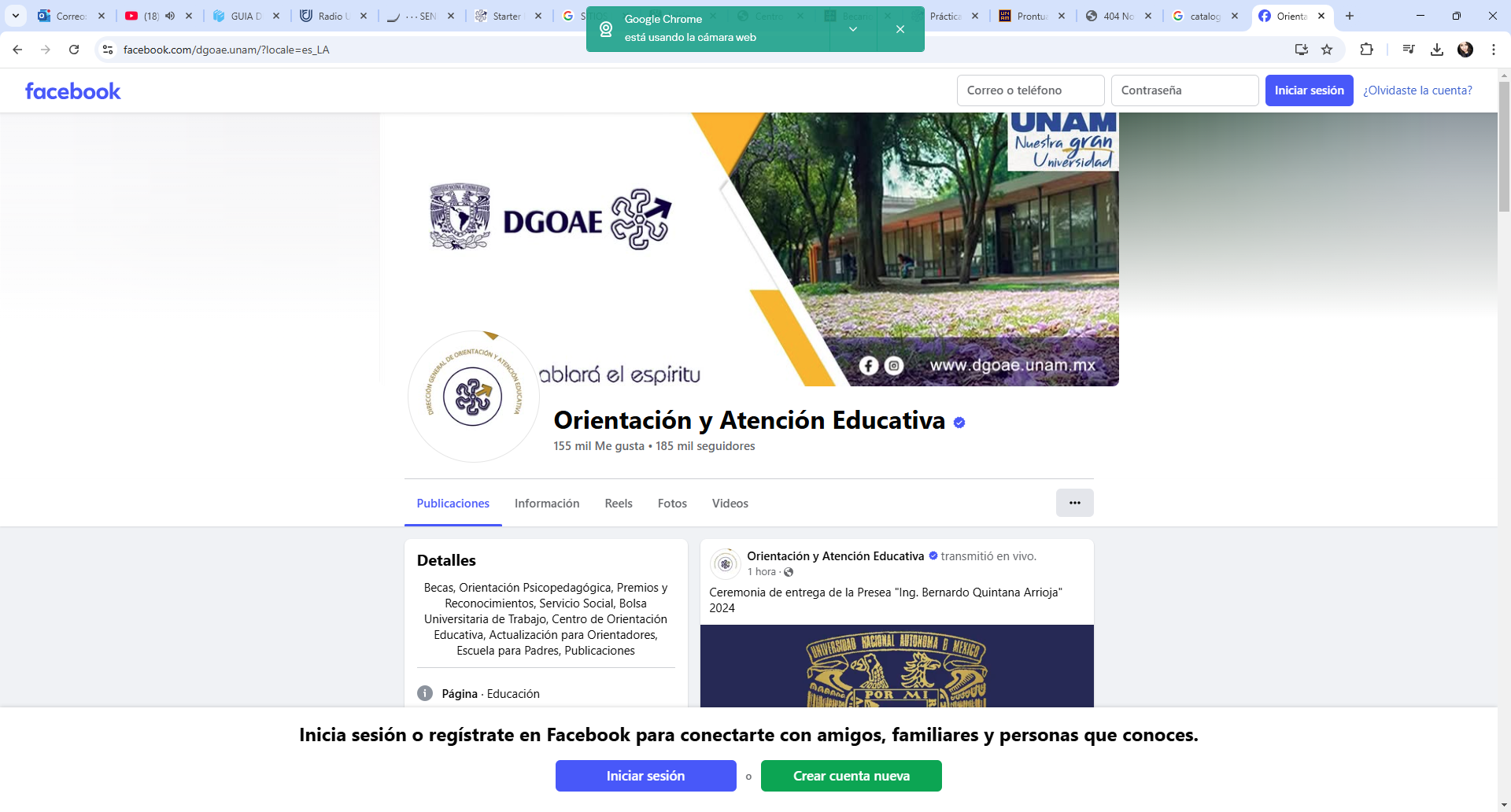 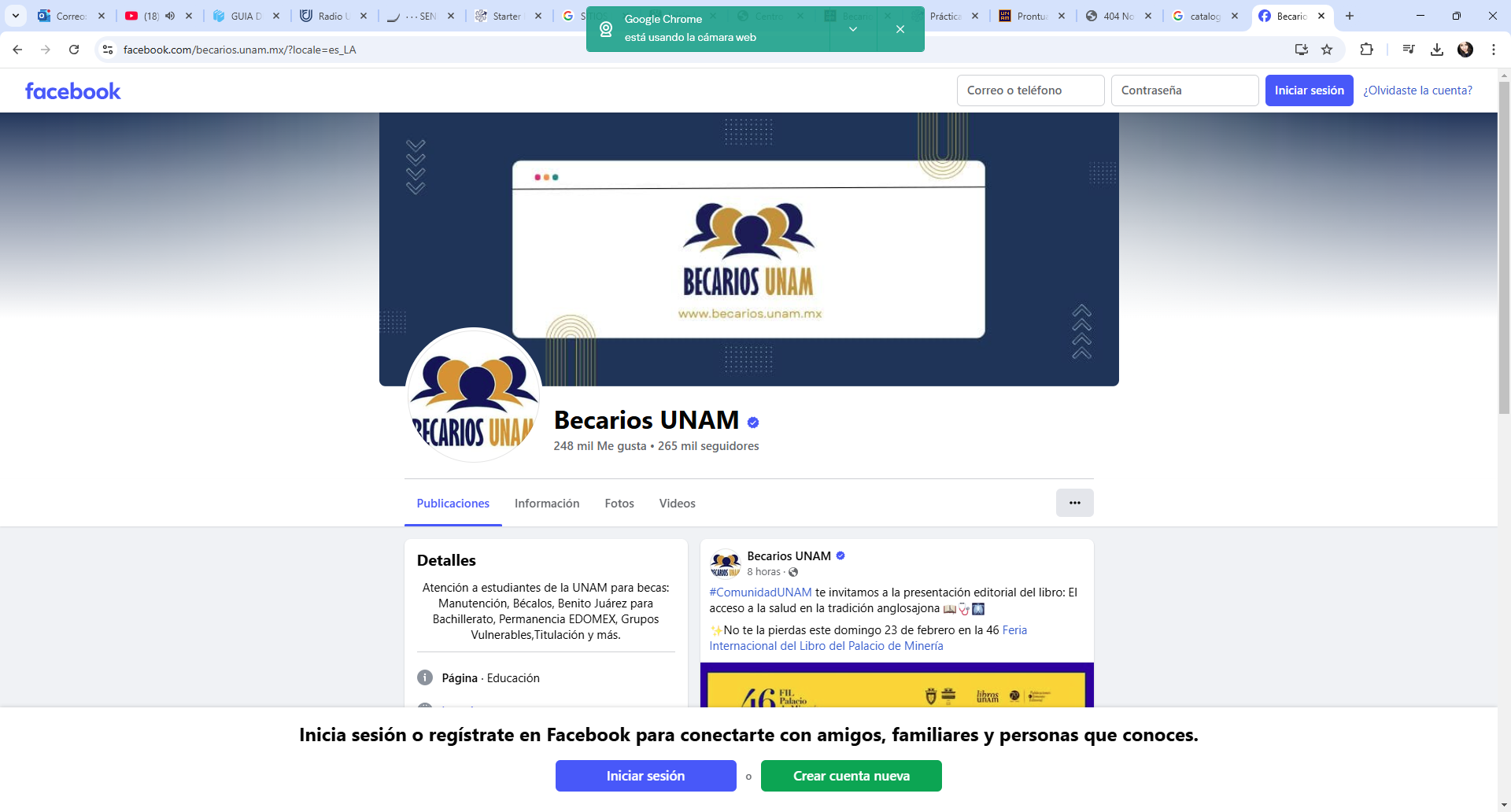 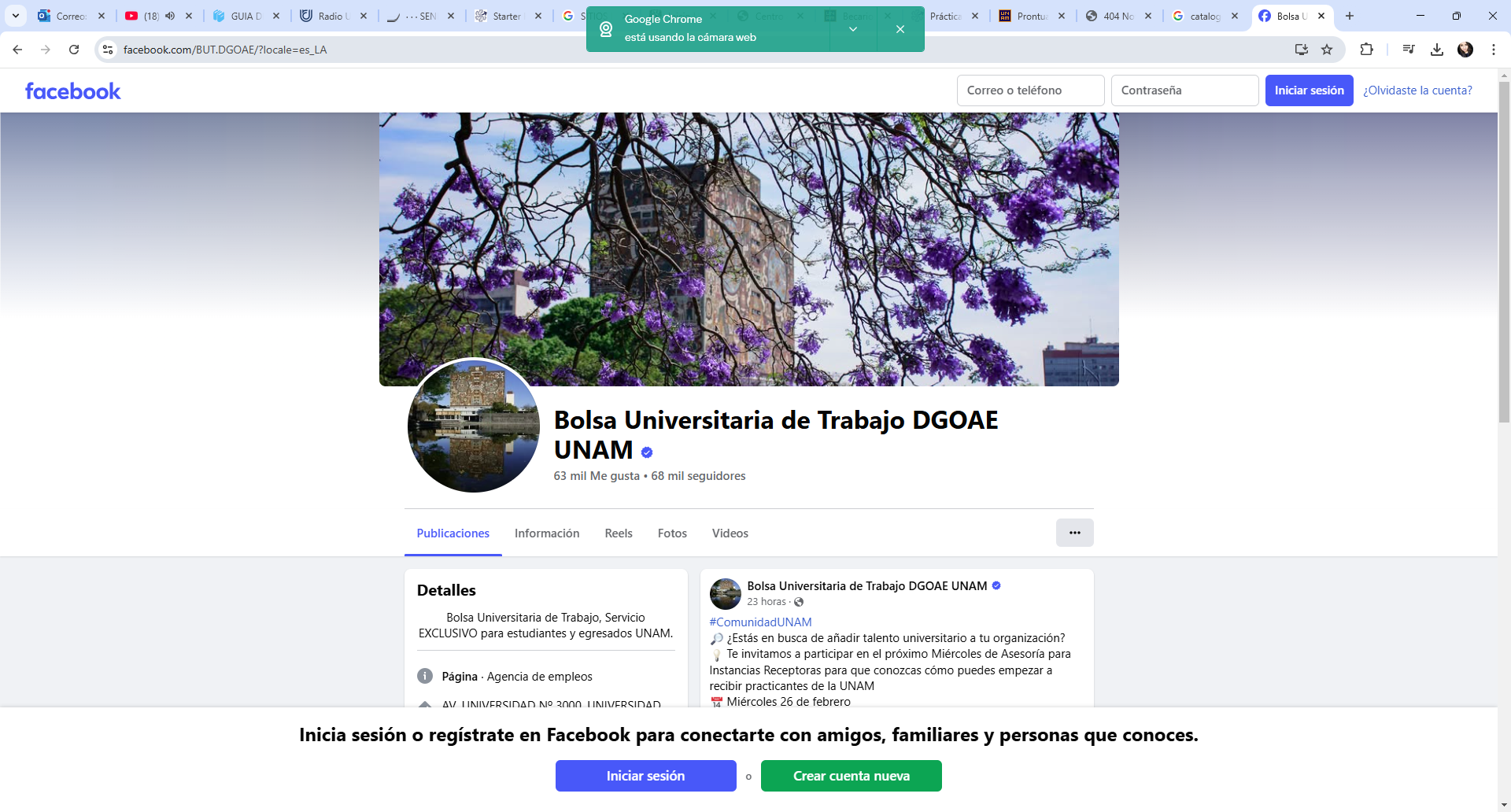 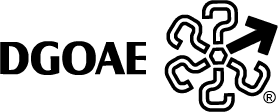 Director General:
 Dr. Germán Alvarez Díaz de León
Correo electrónico: gadl@unam.mx, dgoae.direccion@unam.mx 
Teléfonos: 5616 2079 y 5622 0424
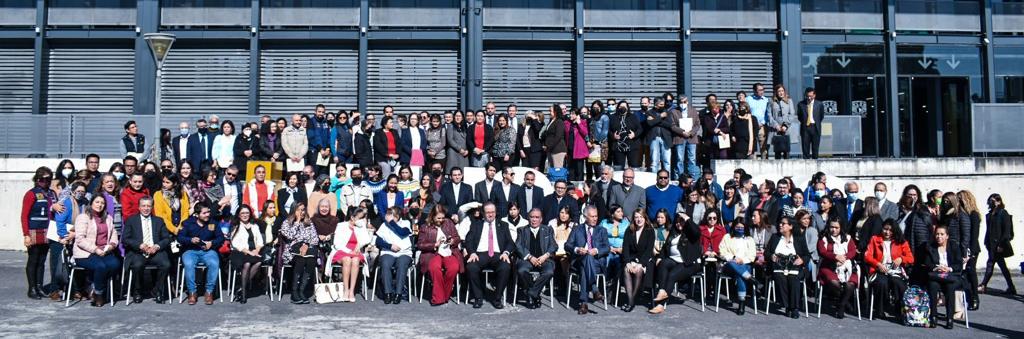 REUNIÓN ANUAL CON GRUPOS DE ENLACE
(Diciembre de 2023)
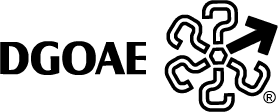 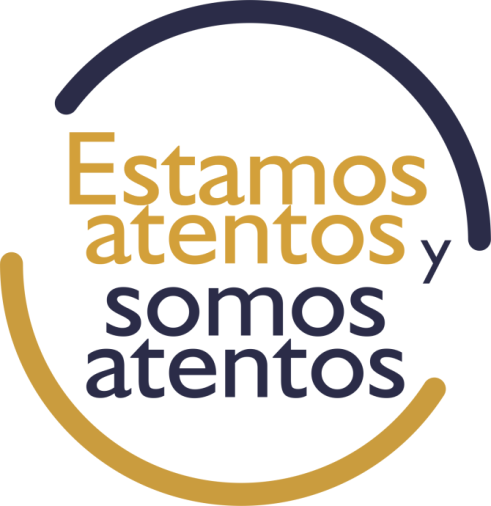 https://www.dgoae.unam.mx/